Lung cancer incidence and risk factors in never-smoking Asian American, Native Hawaiian, and Pacific Islander (AANHPI) females  Development of a multilevel integrated dataset of electronic health record, cancer registry, and environmental data(NCI R01CA204070)
Mindy C Hebert-DeRouen, PhD, MPH
      MDeRouen4
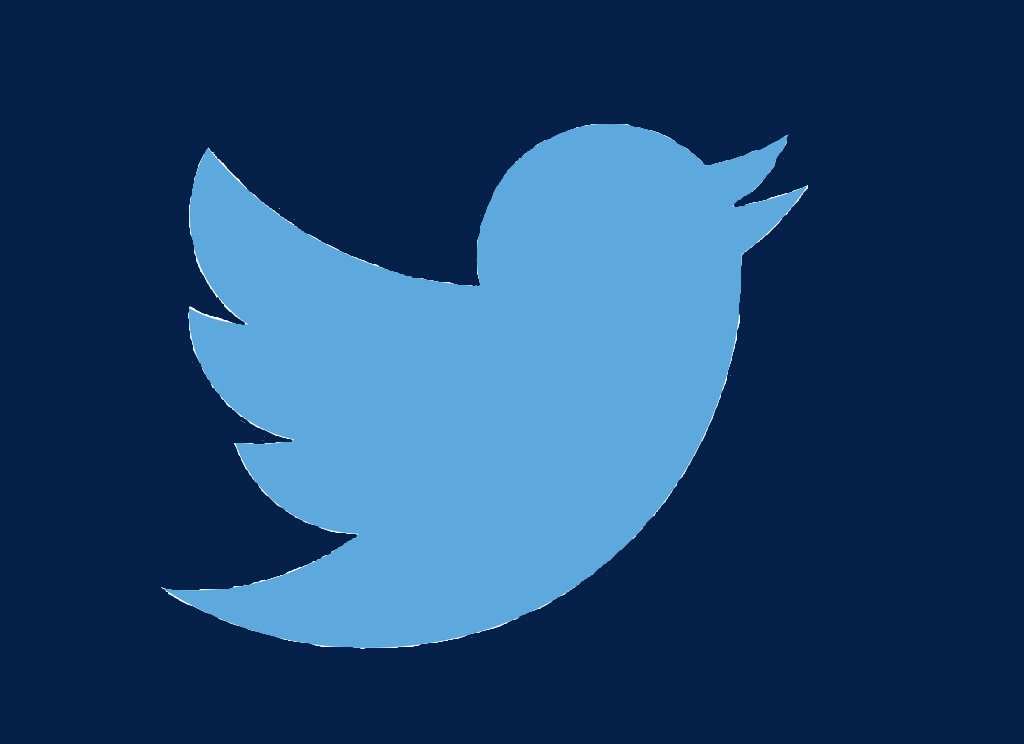 NAACCR / IACR Combined Annual Conference 2019
Lung cancer among AANHPI females
Incidence varies widely
Lung cancer incidence and risk factors in never-smoking Asian American, Native Hawaiian, and Pacific Islander females: development of a multilevel integrated dataset of electronic health record, cancer registry, and environmental data (R01CA204070)
[Speaker Notes: Incidence varies widely among AANHPI groups
SEER-13 data from 1990-2008 indicate LCa IRs that vary from 12.4 for Asian Indian and Pakistani females to 31.8 for Vietnamese females. And with data from 2002-2008, rates among NHs were found to be similar to those in NHW females, 52 and 57 per 100,000; respectively.
While LCa incidence decreased 1990-2008 among NHW females, increases have been noted for Filipino and Korean females.]
Lung cancer among AANHPI females
Incidence varies widely 
70% of cases are lung cancers in never-smokers (LCINS)
Lung cancer incidence and risk factors in never-smoking Asian American, Native Hawaiian, and Pacific Islander females: development of a multilevel integrated dataset of electronic health record, cancer registry, and environmental data (R01CA204070)
[Speaker Notes: Considered as a separate disease, LCINS is the 7th leading cause of cancer mortality in the U.S.
It is been previously estimated that up to 70% of cases among AANHPI females are LCINS
In a population-based series of female NSCLC cases in the SFBA, up to 70% of AANHPI female cases were never-smokers, according to retrospective collection of smoking status. This contrasts to an estimated 15% of all female lung cancer cases in the U.S. as occurring among never-smokers.]
Lung cancer among AANHPI females
Incidence varies widely 
70% of cases are lung cancers in never-smokers (LCINS)
Risk factors for LCINS are largely unknown
Lung cancer incidence and risk factors in never-smoking Asian American, Native Hawaiian, and Pacific Islander females: development of a multilevel integrated dataset of electronic health record, cancer registry, and environmental data (R01CA204070)
[Speaker Notes: Risk factors for LCINS are largely unknown
LCINS is now understood to be a distinct disease from lung cancer among smokers, but little is understood regarding risk factors. 
Known risk factors for LCINS include SHS, family history LCa, radon, coal, environmental air pollution.
Putative risk factors are history of lung disease, reproductive factors, body size, infections (HIV, tuberculosis, chlamydia).
Most studies of risk factors do not consider sex, race/ethnicity, histology, or smoking status
Many of these risk factors have very low prevalence in the U.S.]
Lung cancer among AANHPI females
Incidence varies widely 
70% of cases are lung cancers in never-smokers (LCINS)
Risk factors for LCINS are largely unknown
No sufficiently large data source to document incidence by smoking status
Lung cancer incidence and risk factors in never-smoking Asian American, Native Hawaiian, and Pacific Islander females: development of a multilevel integrated dataset of electronic health record, cancer registry, and environmental data (R01CA204070)
[Speaker Notes: There has not been a data source sufficiently large to document incidence by smoking status
….or to determine the relative contribution of known and putative LCINS risk factors among AANHPI females who carry a particular high burden of this disease]
Objectives
Assemble multilevel integrated dataset
Lung cancer incidence and risk factors in never-smoking Asian American, Native Hawaiian, and Pacific Islander females: development of a multilevel integrated dataset of electronic health record, cancer registry, and environmental data (R01CA204070)
[Speaker Notes: Assemble a multilevel integrated dataset for a cohort with all sexes and races/ethnicities that contains sufficient numbers of AANHPIs to examine subgroups within
These systems were chosen given that Hawaii and NorCal have relatively large proportions of AANHPI
Individual-level data from the EHR, including smoking status, and through linkage with the CCR and HTR for incident LCa diagnoses
Neighborhood-level data (CBG or CT) on the social and built environment
Regional-level air pollutants and traffic density measures

(Will detail on upcoming slide)]
Objectives
Assemble multilevel integrated dataset 
Conduct incidence analysis by smoking status and detailed racial/ethnic groups
Lung cancer incidence and risk factors in never-smoking Asian American, Native Hawaiian, and Pacific Islander females: development of a multilevel integrated dataset of electronic health record, cancer registry, and environmental data (R01CA204070)
[Speaker Notes: Calculate overall and histologic cell-type specific incidence rates of lung cancer by sex, smoking status, and detailed racial/ethnic groups]
Objectives
Assemble multilevel integrated dataset 
Conduct incidence analysis by smoking status and detailed racial/ethnic groups
Among AANHPI females:
	Compare distribution of sociodemographic, tumor, and 	molecular characteristics 
	Conduct risk analyses
Lung cancer incidence and risk factors in never-smoking Asian American, Native Hawaiian, and Pacific Islander females: development of a multilevel integrated dataset of electronic health record, cancer registry, and environmental data (R01CA204070)
[Speaker Notes: Among AANHPI females…
Compare distribution of sociodemographic, tumor, and molecular characteristics of cases
Conduct longitudinal analyses of risk, examining known and putative risk factors, and determining population attributable fractions for known and putative risk factors]
Development of a multilevel integrated dataset
Baseline
In-person visit at Sutter NorCal or KPHI, 
2000-2013
Inclusion criteria:
18+ years of age
CA (Sutter) or HI (KPHI) address 
Collection of social history
Exclusion criteria:
History of lung cancer at baseline
Cohort members
N = 2,211,476
(Sutter N=1,871,175; KPHI N=340,301)
Lung cancer incidence and risk factors in never-smoking Asian American, Native Hawaiian, and Pacific Islander females: development of a multilevel integrated dataset of electronic health record, cancer registry, and environmental data (R01CA204070)
[Speaker Notes: The cohort comprises all individuals (incl. all sexes and all races/ethnicities) with an in-person visit at Sutter Health NorCal or KPHI from 2000-2013, as recorded in EHR
Members must be 18+ years of age at baseline visit
And have a CA (for Sutter) or HI (for KPHI) address at time of baseline visit
The latter which facilitates follow-up for LCa diagnosis by the relevant state-wide cancer registries
To enable collection of smoking status…. to be included the individual must have had collection of social history at some point during study period

Individuals were excluded if they had history of lung cancer diagnosis, recorded either in medical record or with registry case record

The resulting cohort includes over 2.3 million individuals 
Over 1.3 million females
Just shy of 1 million males]
Development of a multilevel integrated dataset
Cohort members
N = 2,211,476
(Females N=1,275,838; Males N=935,638)
Lung cancer incidence and risk factors in never-smoking Asian American, Native Hawaiian, and Pacific Islander females: development of a multilevel integrated dataset of electronic health record, cancer registry, and environmental data (R01CA204070)
[Speaker Notes: ANIMATION -For each member…….
EHR data is being extracted and harmonized for…..
Sociodemographic factors (sex, r/e, language/translator) 
Known and putative risk factors (smoking, lung diseases, infectious diseases, reproductive history, body size)
Tumor molecular characteristics (for subset of cases)
For each cohort member, a number of geospatial measures are being assigned
Geocodes (lat/long coordinates) for KPHI members were available in the EHR. 
Street addresses for Sutter members were geocoded as part of the study. 
Geocodes were assigned CBG and CT IDs, for data on social and built environment measures either from the CNDS or newly developed for HI
Neighborhood SES
Ethnic enclave
Data on air pollution—determined with lat/long, CA only
PM2.5 and PM10
Traffic density
Finally, data on incidence lung cancer diagnoses were obtained from the CCR and HTR through linkage of all cohort members from Sutter and KPHI, respectively, currently with follow-up through 2013
From the registries, we have data regarding date of diagnosis, tumor stage, and histology]
Development of a multilevel integrated dataset
Cohort members
N = 2,211,476
(Females N=1,275,838; Males N=935,638)
EHR data extraction & harmonization
Sociodemographic factors
Sex
Race/ethnicity
Language, translator request
Known and putative  risk factors
Smoking status
Previous lung diseases
Infectious diseases
Reproductive history
Body size
Molecular characteristics
EGFR
ALK
Lung cancer incidence and risk factors in never-smoking Asian American, Native Hawaiian, and Pacific Islander females: development of a multilevel integrated dataset of electronic health record, cancer registry, and environmental data (R01CA204070)
[Speaker Notes: ANIMATION -For each member…….
EHR data is being extracted and harmonized for…..
Sociodemographic factors (sex, r/e, language/translator) 
Known and putative risk factors (smoking, lung diseases, infectious diseases, reproductive history, body size)
Tumor molecular characteristics (for subset of cases)
For each cohort member, a number of geospatial measures are being assigned
Geocodes (lat/long coordinates) for KPHI members were available in the EHR. 
Street addresses for Sutter members were geocoded as part of the study. 
Geocodes were assigned CBG and CT IDs, for data on social and built environment measures either from the CNDS or newly developed for HI
Neighborhood SES
Ethnic enclave
Data on air pollution—determined with lat/long, CA only
PM2.5 and PM10
Traffic density
Finally, data on incidence lung cancer diagnoses were obtained from the CCR and HTR through linkage of all cohort members from Sutter and KPHI, respectively, currently with follow-up through 2013
From the registries, we have data regarding date of diagnosis, tumor stage, and histology]
Development of a multilevel integrated dataset
Cohort members
N = 2,211,476
(Females N=1,275,838; Males N=935,638)
EHR data extraction & harmonization
Sociodemographic factors
Sex
Race/ethnicity
Language, translator request
Known and putative  risk factors
Smoking status
Previous lung diseases
Infectious diseases
Reproductive history
Body size
Molecular characteristics
EGFR
ALK
Geospatial measures assigned
Sutter addresses geocoded
          (KPHI address already geocoded)
Neighborhood SES and ethnic enclave variables values assigned to census units
Particulate matter exposures (PM2.5 and PM10) and traffic density calculated (Sutter only)
Lung cancer incidence and risk factors in never-smoking Asian American, Native Hawaiian, and Pacific Islander females: development of a multilevel integrated dataset of electronic health record, cancer registry, and environmental data (R01CA204070)
[Speaker Notes: ANIMATION -For each member…….
EHR data is being extracted and harmonized for…..
Sociodemographic factors (sex, r/e, language/translator) 
Known and putative risk factors (smoking, lung diseases, infectious diseases, reproductive history, body size)
Tumor molecular characteristics (for subset of cases)
For each cohort member, a number of geospatial measures are being assigned
Geocodes (lat/long coordinates) for KPHI members were available in the EHR. 
Street addresses for Sutter members were geocoded as part of the study. 
Geocodes were assigned CBG and CT IDs, for data on social and built environment measures either from the CNDS or newly developed for HI
Neighborhood SES
Ethnic enclave
Data on air pollution—determined with lat/long, CA only
PM2.5 and PM10
Traffic density
Finally, data on incidence lung cancer diagnoses were obtained from the CCR and HTR through linkage of all cohort members from Sutter and KPHI, respectively, currently with follow-up through 2013
From the registries, we have data regarding date of diagnosis, tumor stage, and histology]
Development of a multilevel integrated dataset
Cohort members
N = 2,211,476
(Females N=1,275,838; Males N=935,638)
EHR data extraction & harmonization
Sociodemographic factors
Sex
Race/ethnicity
Language, translator request
Known and putative  risk factors
Smoking status
Previous lung diseases
Infectious diseases
Reproductive history
Body size
Molecular characteristics
EGFR
ALK
Geospatial measures assigned
Sutter addresses geocoded
          (KPHI address already geocoded)
Neighborhood SES and ethnic enclave variables values assigned to census units
Particulate matter exposures (PM2.5 and PM10) and traffic density calculated (Sutter only)
Cancer registry linkage
Matching criteria: names, DOB, SSN
Follow-up through 2013 (soon 2016)
Lung cancer incidence and risk factors in never-smoking Asian American, Native Hawaiian, and Pacific Islander females: development of a multilevel integrated dataset of electronic health record, cancer registry, and environmental data (R01CA204070)
[Speaker Notes: ANIMATION -For each member…….
EHR data is being extracted and harmonized for…..
Sociodemographic factors (sex, r/e, language/translator) 
Known and putative risk factors (smoking, lung diseases, infectious diseases, reproductive history, body size)
Tumor molecular characteristics (for subset of cases)
For each cohort member, a number of geospatial measures are being assigned
Geocodes (lat/long coordinates) for KPHI members were available in the EHR. 
Street addresses for Sutter members were geocoded as part of the study. 
Geocodes were assigned CBG and CT IDs, for data on social and built environment measures either from the CNDS or newly developed for HI
Neighborhood SES
Ethnic enclave
Data on air pollution—determined with lat/long, CA only
PM2.5 and PM10
Traffic density
Finally, data on incidence lung cancer diagnoses were obtained from the CCR and HTR through linkage of all cohort members from Sutter and KPHI, respectively, currently with follow-up through 2013
From the registries, we have data regarding date of diagnosis, tumor stage, and histology]
Development of a multilevel integrated dataset
Cohort members
N = 2,211,476
(Females N=1,275,838; Males N=935,638)
EHR data extraction & harmonization
Sociodemographic factors
Sex
Race/ethnicity
Language, translator request
Known and putative  risk factors
Smoking status
Previous lung diseases
Infectious diseases
Reproductive history
Body size
Molecular characteristics
EGFR
ALK
Geospatial measures assigned
Sutter addresses geocoded
          (KPHI address already geocoded)
Neighborhood SES and ethnic enclave variables values assigned to census units
Particulate matter exposures (PM2.5 and PM10) and traffic density calculated (Sutter only)
Cancer registry linkage
Matching criteria: names, DOB, SSN
Follow-up through 2013 (soon 2016)
Lung cancer cases
Microscopically confirmed, carcinoma
N = 7274
(Females N=3867; Males N=3407)
Tumor factors (from registries)
Date of diagnosis
Tumor stage
Tumor histology
Lung cancer incidence and risk factors in never-smoking Asian American, Native Hawaiian, and Pacific Islander females: development of a multilevel integrated dataset of electronic health record, cancer registry, and environmental data (R01CA204070)
[Speaker Notes: ANIMATION -For each member…….
EHR data is being extracted and harmonized for…..
Sociodemographic factors (sex, r/e, language/translator) 
Known and putative risk factors (smoking, lung diseases, infectious diseases, reproductive history, body size)
Tumor molecular characteristics (for subset of cases)
For each cohort member, a number of geospatial measures are being assigned
Geocodes (lat/long coordinates) for KPHI members were available in the EHR. 
Street addresses for Sutter members were geocoded as part of the study. 
Geocodes were assigned CBG and CT IDs, for data on social and built environment measures either from the CNDS or newly developed for HI
Neighborhood SES
Ethnic enclave
Data on air pollution—determined with lat/long, CA only
PM2.5 and PM10
Traffic density
Finally, data on incidence lung cancer diagnoses were obtained from the CCR and HTR through linkage of all cohort members from Sutter and KPHI, respectively, currently with follow-up through 2013
From the registries, we have data regarding date of diagnosis, tumor stage, and histology]
Cohort description – Race/ethnicity
Lung cancer incidence and risk factors in never-smoking Asian American, Native Hawaiian, and Pacific Islander females: development of a multilevel integrated dataset of electronic health record, cancer registry, and environmental data (R01CA204070)
[Speaker Notes: The cohort includes over 2.2 million individuals
AANHPI comprise 19.6% of the cohort, 3.7% are NHPI and 15.9% are Asian
The cohort includes over 1 and a quarter million females of which approximately 206,000 are Asian and over 43,000 are PI females.
These % are generally representative of the population served by the healthcare systems utilized, but greatly exceed the proportion of these group in the US population. 
5.6% Asian Am and 3.5% NHPI in the U.S.]
Cohort description – Race/ethnicity
Lung cancer incidence and risk factors in never-smoking Asian American, Native Hawaiian, and Pacific Islander females: development of a multilevel integrated dataset of electronic health record, cancer registry, and environmental data (R01CA204070)
[Speaker Notes: The cohort includes over 2.2 million individuals
AANHPI comprise 19.6% of the cohort, 3.7% are NHPI and 15.9% are Asian
The cohort includes over 1 and a quarter million females of which approximately 206,000 are Asian and over 43,000 are PI females.
These % are generally representative of the population served by the healthcare systems utilized, but greatly exceed the proportion of these group in the US population. 
5.6% Asian Am and 3.5% NHPI in the U.S.]
Cohort description – AANHPI females
Lung cancer incidence and risk factors in never-smoking Asian American, Native Hawaiian, and Pacific Islander females: development of a multilevel integrated dataset of electronic health record, cancer registry, and environmental data (R01CA204070)
[Speaker Notes: Six specific AANHPI ethnic groups are represented at greater than 15,000 females]
Cohort description – AANHPI females
Lung cancer incidence and risk factors in never-smoking Asian American, Native Hawaiian, and Pacific Islander females: development of a multilevel integrated dataset of electronic health record, cancer registry, and environmental data (R01CA204070)
[Speaker Notes: And 2 multiple Asian race/ethnic grops]
Cohort description – AANHPI females
Lung cancer incidence and risk factors in never-smoking Asian American, Native Hawaiian, and Pacific Islander females: development of a multilevel integrated dataset of electronic health record, cancer registry, and environmental data (R01CA204070)
[Speaker Notes: This chart shows the distribution of smoking status among each female AANHPI group
The numbers of never-smoking females of each AANHPI group are listed, totaling 198,254 never-smoking AANHPI females
Proportions of never-smoking females varies from 55% of NHawaiian females to 95% of Asian Indian females
AANHPI-80% never smoking
Missing smoking represents those individuals who had no informative smoking status (never, passive, former, current) in follow-up period
Missing just short of 4.2% entire cohort, ranges from 1% among NHawaiian females to 3.5% among ‘Other’ Asian females (includes Vietnamese, Korean, Laotian, etc).]
Cohort description – AANHPI female lung cancer cases
Lung cancer incidence and risk factors in never-smoking Asian American, Native Hawaiian, and Pacific Islander females: development of a multilevel integrated dataset of electronic health record, cancer registry, and environmental data (R01CA204070)
[Speaker Notes: 613 cases of incident lung cancers among AANHPI]
Cohort description – AANHPI female lung cancer cases
Lung cancer incidence and risk factors in never-smoking Asian American, Native Hawaiian, and Pacific Islander females: development of a multilevel integrated dataset of electronic health record, cancer registry, and environmental data (R01CA204070)
[Speaker Notes: The chart shows the proportions of never-smoking female lung cancer among cases for each AANHPI group
As a reference, 25% of NHW female cases occurred among never-smokers
Proportions of LCINS ranged from 25% among NH females to 86% among Asian Indian and 80% among Chinese females.]
Lung cancer incidence – AANHPI females
Age-adjusted incidence rates (AAIR)
Lung cancer incidence and risk factors in never-smoking Asian American, Native Hawaiian, and Pacific Islander females: development of a multilevel integrated dataset of electronic health record, cancer registry, and environmental data (R01CA204070)
[Speaker Notes: Asian Indian and Korean added to Other Asian category
Suppressed if case count under 16 and person-years under 40k

These are preliminary AAIRs of lung cancer overall and by smoking status among AANHPI groups
Among single specific groups never-smoking lung cancer AAIRs ranged from 8.0 per 100,000 among Japanese females to 28.7 among N Hawaiian females
Females indicated multiple race/ethnicity with Asian and non-Asian groups also show a relatively high AAIR]
Lung cancer incidence – AANHPI females
Age-adjusted incidence rates (AAIR)
Lung cancer incidence and risk factors in never-smoking Asian American, Native Hawaiian, and Pacific Islander females: development of a multilevel integrated dataset of electronic health record, cancer registry, and environmental data (R01CA204070)
[Speaker Notes: Contrast to presenting AANHPI as an aggregate group, much of the difference between groups is masked.

We intend to extend with incidence rate ratios
Several sensitivity analyses planned to explore potential sources of bias, mostly with EHR data regarding smoking status and race/ethnicity]
Ongoing work
Continuing analyses
Compare distribution of sociodemographic and tumor characteristics
Language preference/translator request
Lung cancer histology
Molecular markers
Risk analyses
Extraction of EHR data on known and putative risk factors
Population attributable fractions
Lung cancer incidence and risk factors in never-smoking Asian American, Native Hawaiian, and Pacific Islander females: development of a multilevel integrated dataset of electronic health record, cancer registry, and environmental data (R01CA204070)
Ongoing work
Administrative supplement - Neighborhood environment-wide association study (NeWAS) of lung cancer risk and prognosis among never-smoking Asian American, Native Hawaiian, and Pacific Islander females
Discovery of novel risk factors and interactions using the California Neighborhoods Data System (CNDS)	
39 neighborhood attributes measuring multiple neighborhood dimensions for 7,008 CA Census tracts
	
Gomez, Scarlett Lin, et al. "The California Neighborhoods Data System: a new resource for examining the impact of neighborhood characteristics on cancer incidence and outcomes in populations." Cancer Causes & Control 22.4 (2011): 631-647.
Lung cancer incidence and risk factors in never-smoking Asian American, Native Hawaiian, and Pacific Islander females: development of a multilevel integrated dataset of electronic health record, cancer registry, and environmental data (R01CA204070)
Conclusions
Our large multilevel cohort provides much-needed data on lung cancer risk, especially among AANHPI female never-smokers. 
Our is the first study to characterize the burden of lung cancer among distinct AANHPI groups according to smoking status
Our results will serve as a critical evidence base to inform screening, further targeted research, and public health priorities
Lung cancer incidence and risk factors in never-smoking Asian American, Native Hawaiian, and Pacific Islander females: development of a multilevel integrated dataset of electronic health record, cancer registry, and environmental data (R01CA204070)
[Speaker Notes: Integrating electronic health records, cancer registry, and geospatial data is an efficient approach to produce a large multilevel cohort that will provide much-needed data on lung cancer risk, especially among AANHPI female never-smokers. 
Our is the first study to characterize the burden of lung cancer among distinct AANHPI groups according to smoking status
This effort is expected to provide results that will serve as a critical evidence base to inform screening, further targeted research, and public health priorities in this growing population.]
Acknowledgements
DREAM Lab @ UCSF
Scarlett Lin Gomez (Multi-PI)
Iona Cheng (Multi-PI)
Salma Shariff-Marco
Peggy Reynolds
Daphne Lichtensztajn
Alison J. Canchola
Jennifer Jain
Yuqing Li
Laura Allen
California Cancer Registry
Hawaii Tumor Registry
Sutter Health Northern California, Palo Alto Medical Foundation Research Institute
Caroline Thompson (SDSU)
Su-Ying Lang
Anqi Jin
Kaiser Permanente Hawaii
Beth E. Waitzfelder
Yihe G. Daida
Sixiang Nie
Carmen Wong
Heather Wakalee, Stanford University
Manali Patel, Stanford University
Robert Haile, Cedars-Sinai Medical Center
Lung cancer incidence and risk factors in never-smoking Asian American, Native Hawaiian, and Pacific Islander females: development of a multilevel integrated dataset of electronic health record, cancer registry, and environmental data (R01CA204070)
Thank you!

MDeRouen@psg.ucsf.edu
          @MDeRouen4
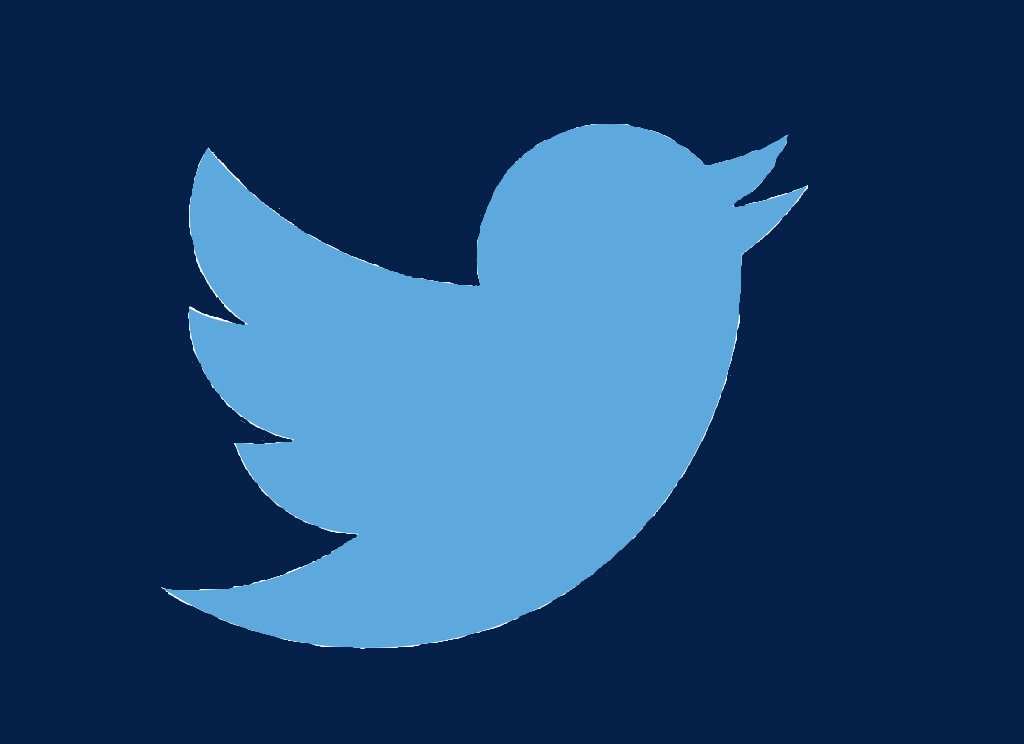 Lung cancer incidence and risk factors in never-smoking Asian American, Native Hawaiian, and Pacific Islander females: development of a multilevel integrated dataset of electronic health record, cancer registry, and environmental data (R01CA204070)